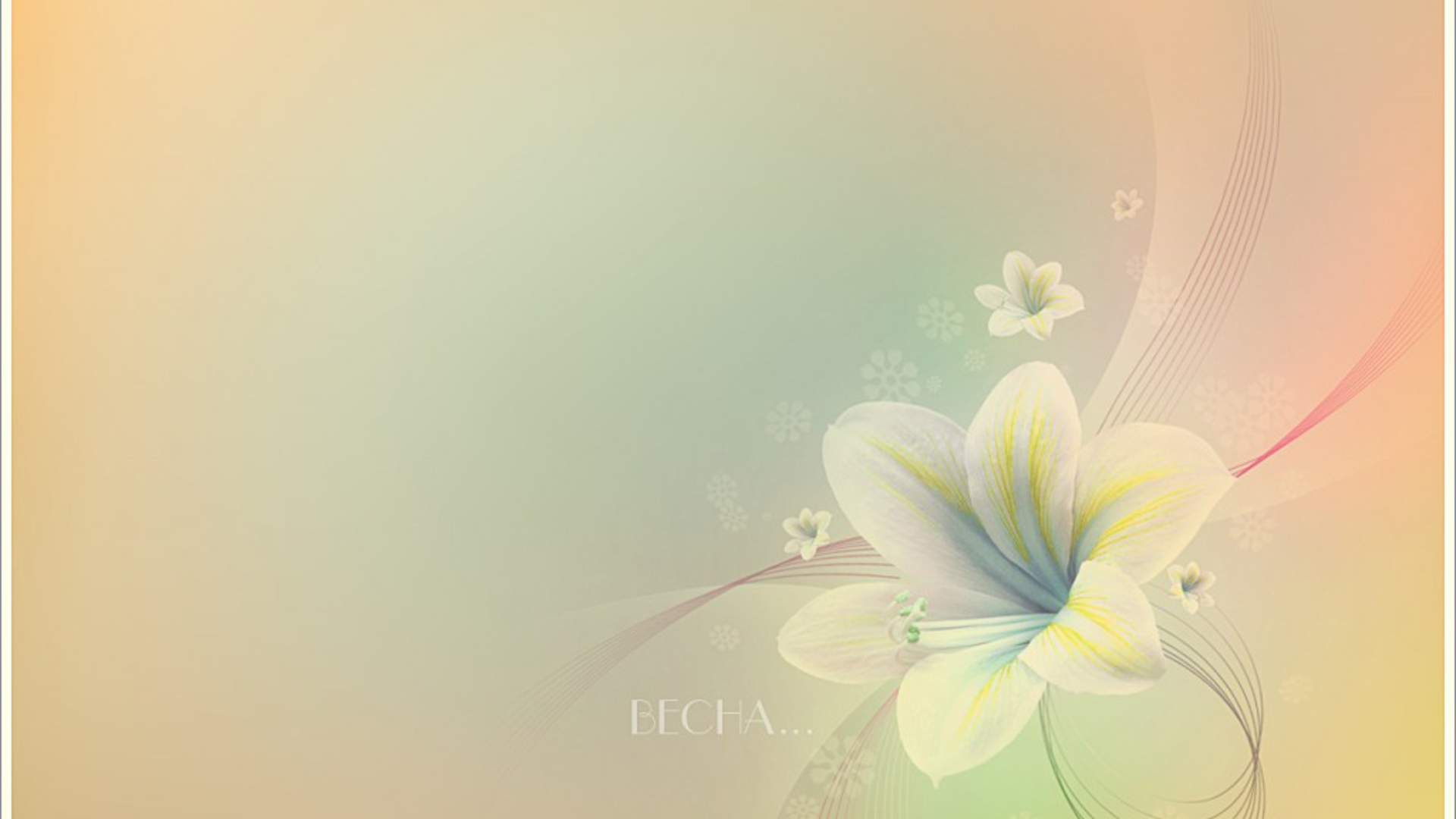 溫柔的聲
聖歌隊 獻詩
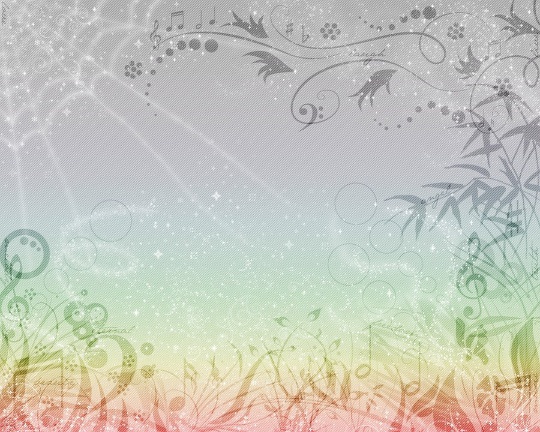 遠遠生命的聲音
那是溫柔的聲啲叫你
“通放落你的苦悶 來找我通得著安息
帶你的驚惶及病痛
也帶你的受氣及掛慮”
你豈有聽耶穌的聲 溫柔叫你
“來就近我?”
溫柔的聲(1/3)
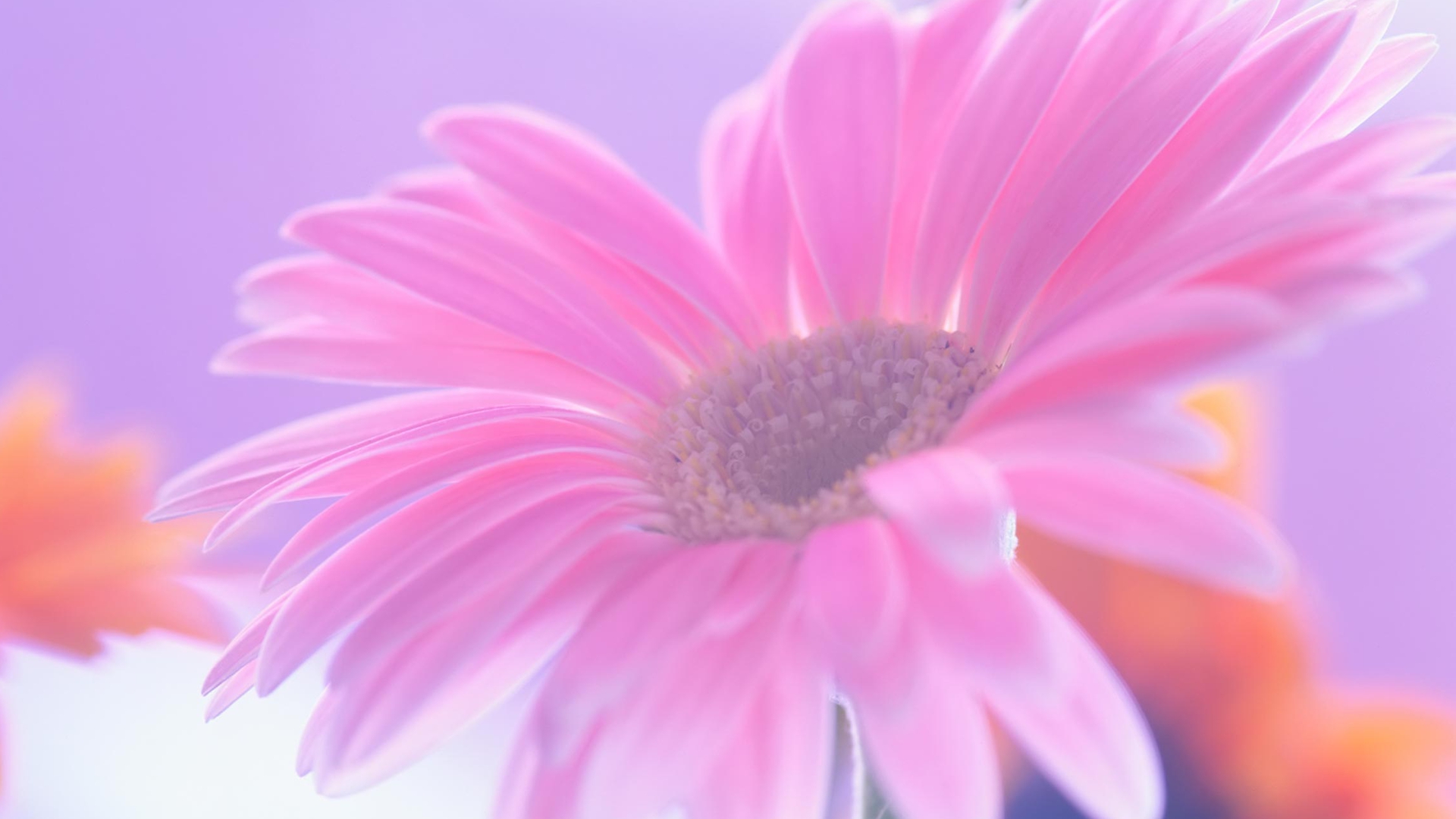 極溫柔和諧的聲 溫柔的話了解你心
“你是我所疼的子
來找我通得著安息.
帶你苦悶及不安
也帶你的傷心及悲哀”
你豈有聽耶穌的聲 溫柔啲叫
“來就近我”
溫柔的聲(2/3)
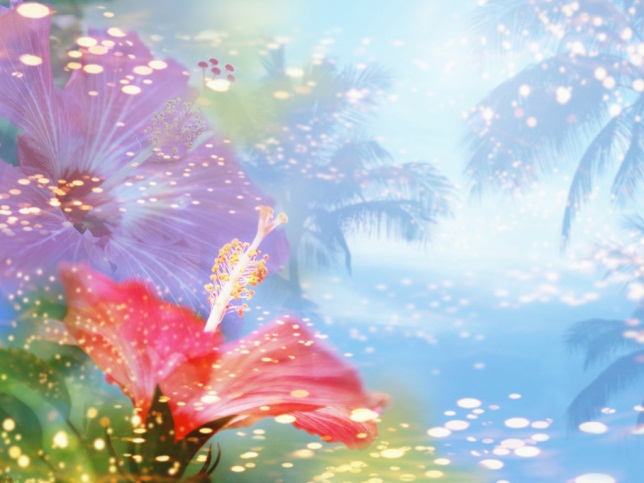 極溫柔疼痛的聲
溫柔的話 慈悲憐憫
你是我所疼的子
來找我 通得著安息
溫柔的聲(3/3)